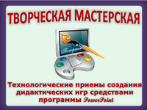 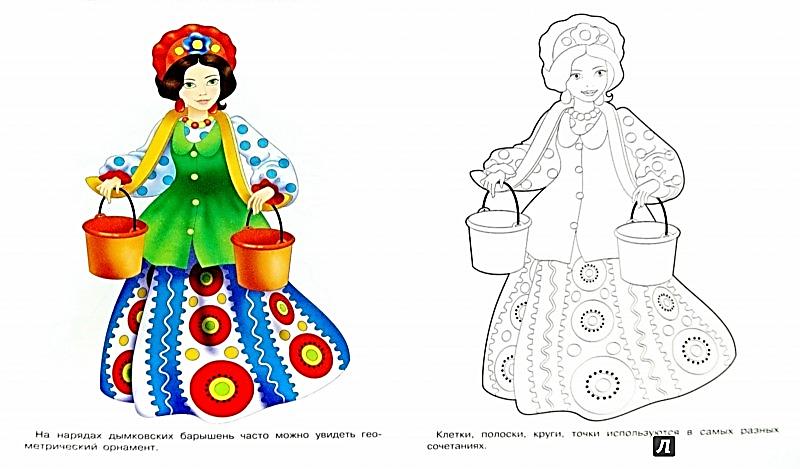 Дымковская
 игрушка
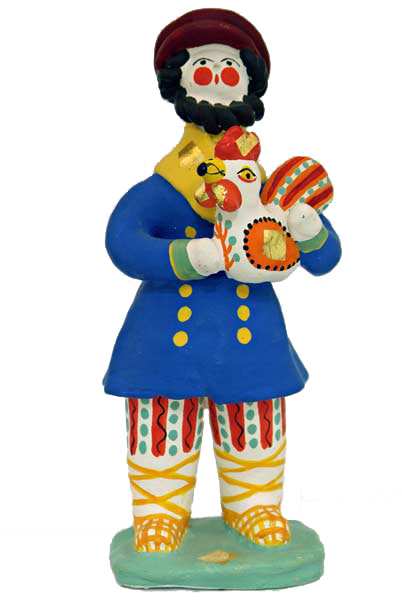 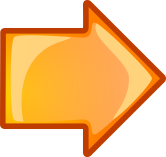 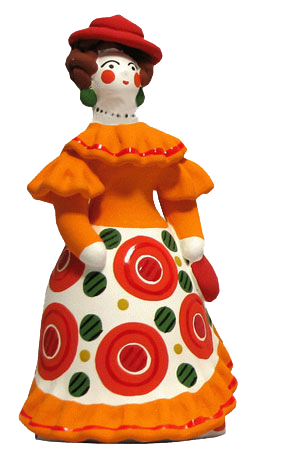 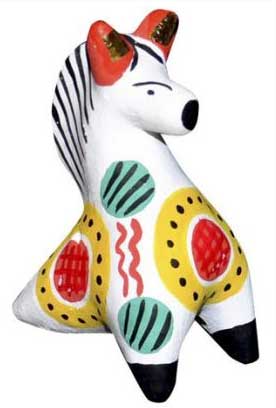 Чудо – всем на удивленье:Расписные медвежата,Барыни, коньки, утята,Расписные даже хрюшки –Царство дымковской игрушки!
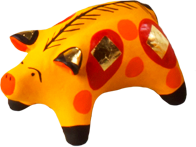 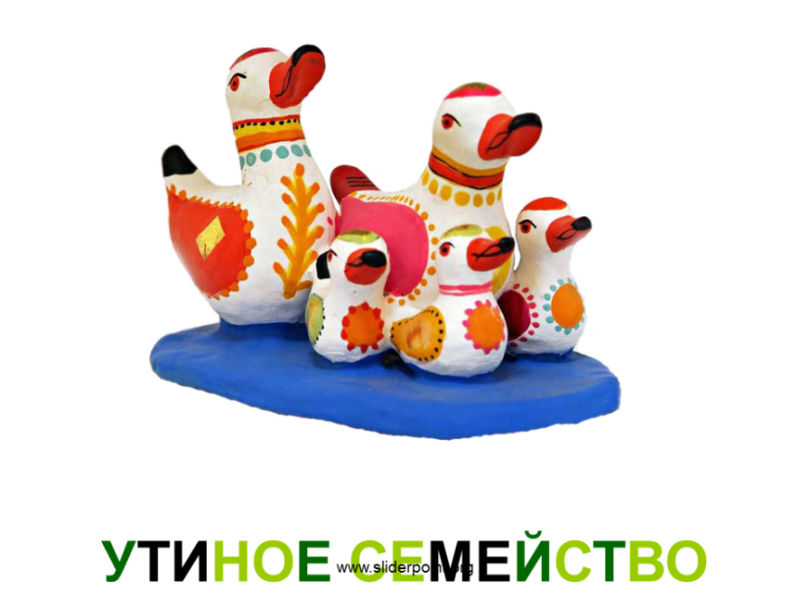 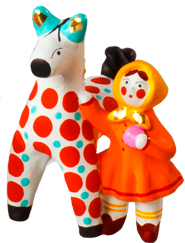 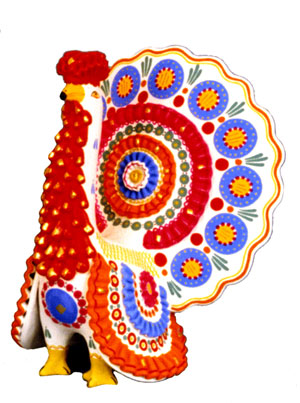 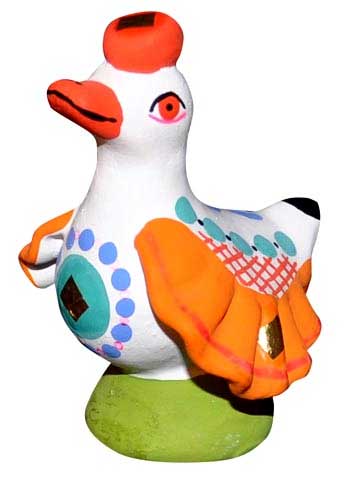 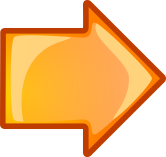 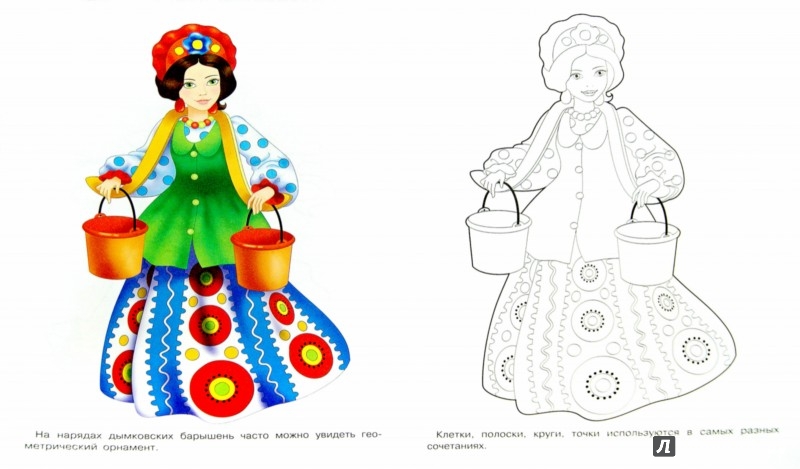 Дорогие ребята!
Приглашаю вас отправиться в удивительный мир дымковской игрушки.
Разгадывайте  мои  загадки.
Увидеть ответ вам поможет
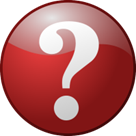 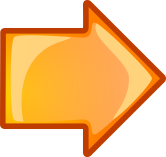 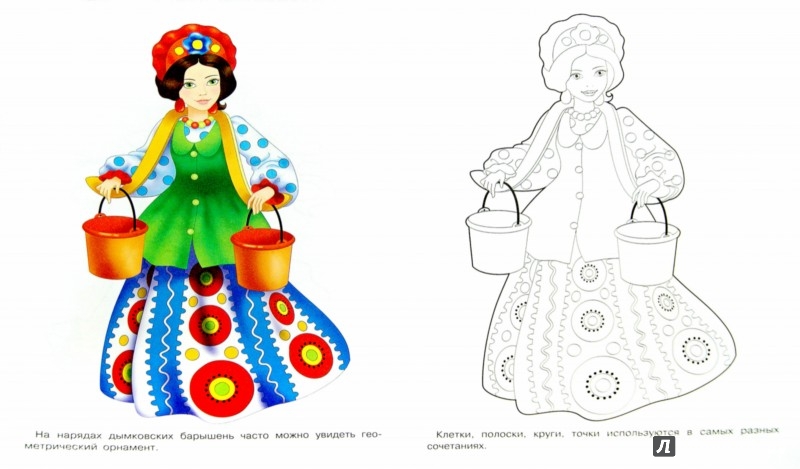 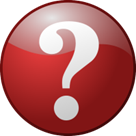 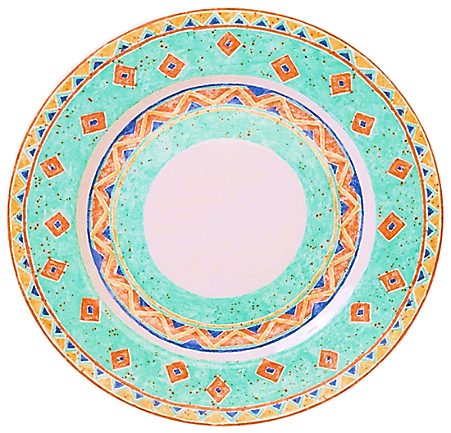 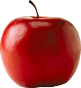 Зонтик грибком,
Руки крендельком –Ходит девица пешком.Что за игрушка?
Дымковская барыня
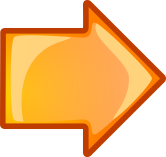 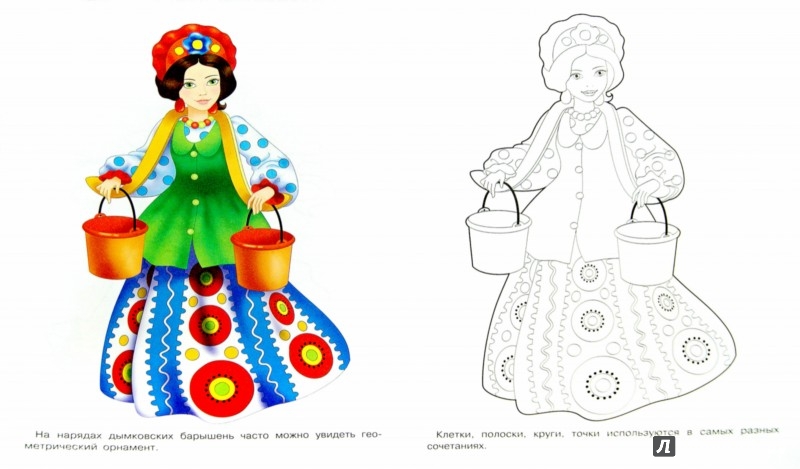 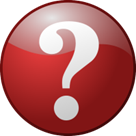 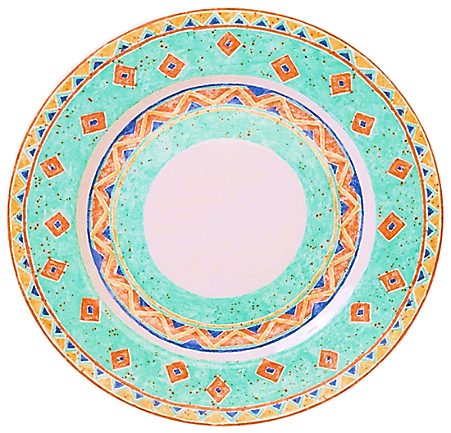 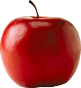 Бока круглые, рога золотые,
 Копытца с оборкой
 А на спине – Егорка!
Козлик с седоком
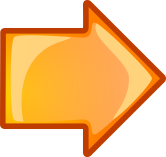 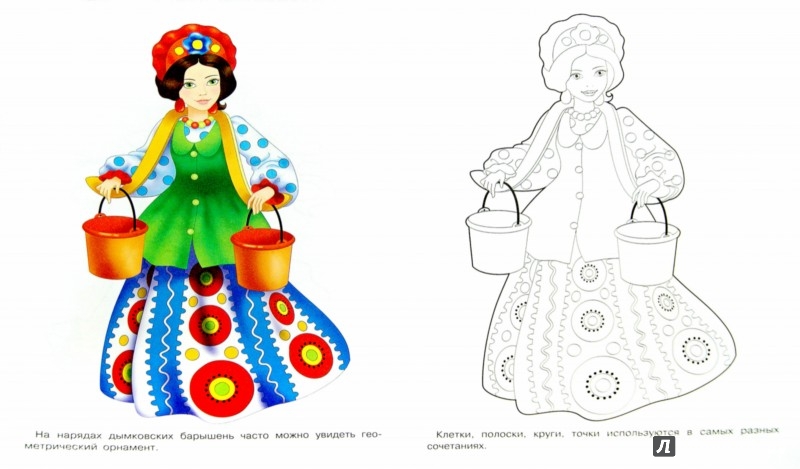 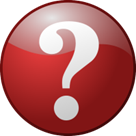 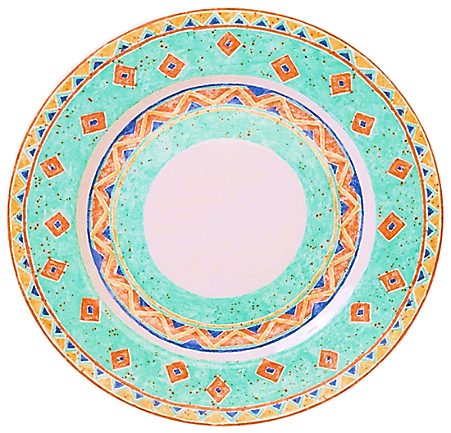 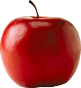 Среди двора стоит копна, спереди вилы,сзади метла.
Корова
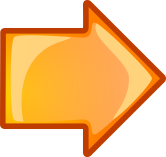 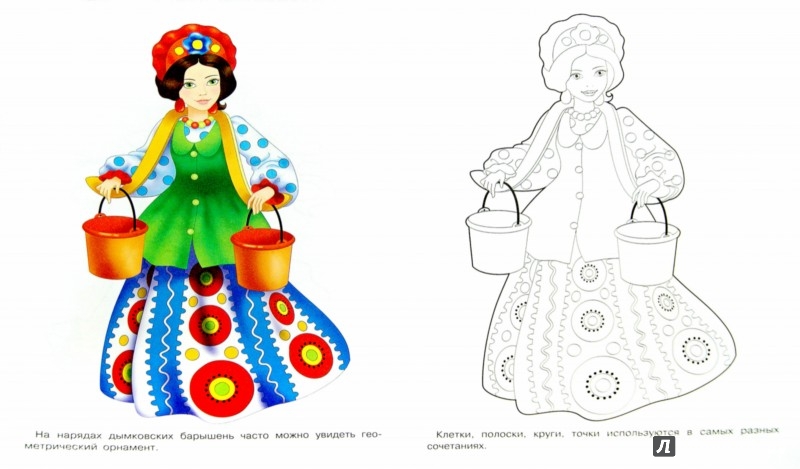 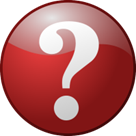 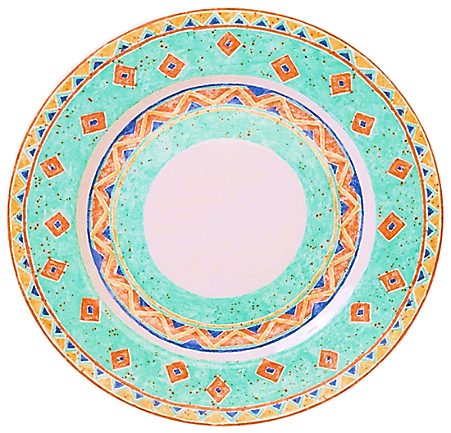 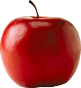 За студёною водицей молодица, как лебёдушка плывёт,
Ведра красные несёт, на коромысле не спеша, 
посмотри, как хороша!
Водоноска
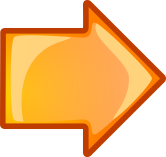 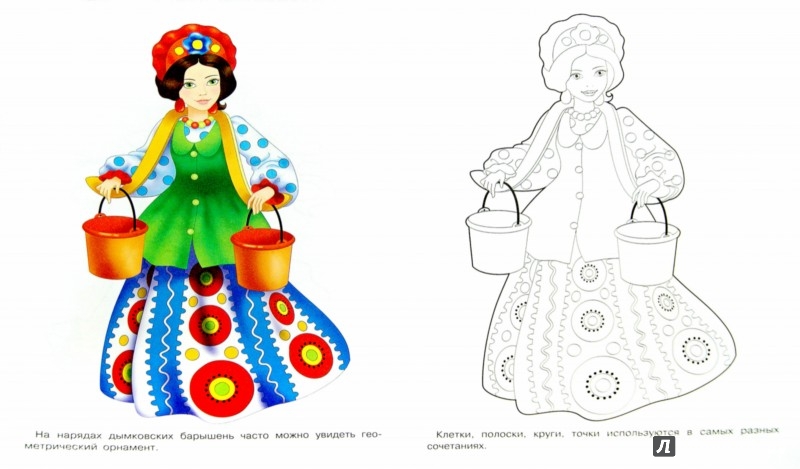 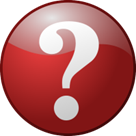 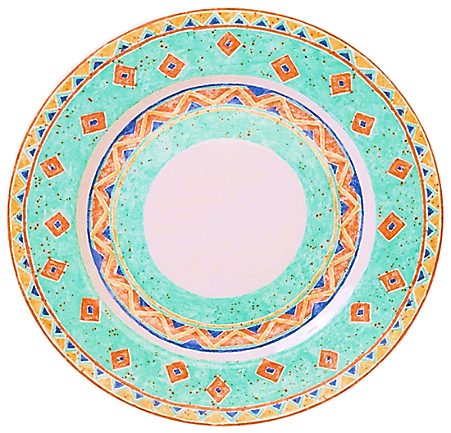 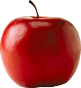 Две головы, две руки, 
шесть ног,а в ходьбе только четыре.
Всадник на лошади
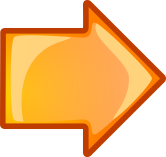 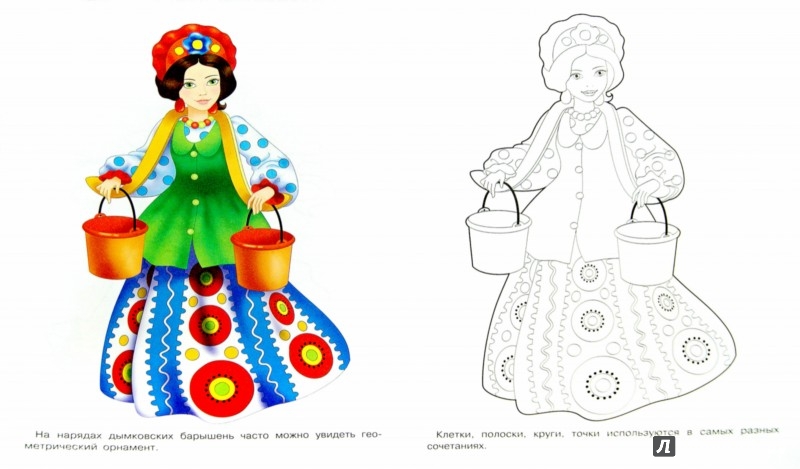 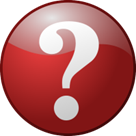 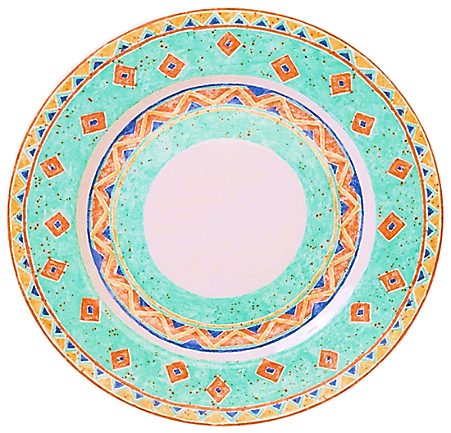 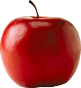 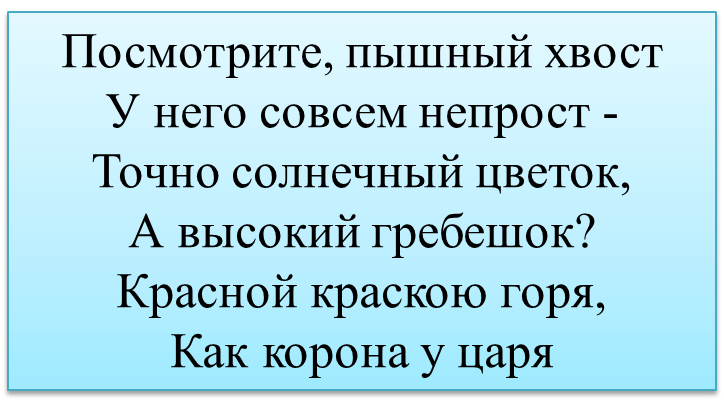 Индюк
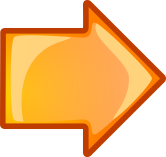 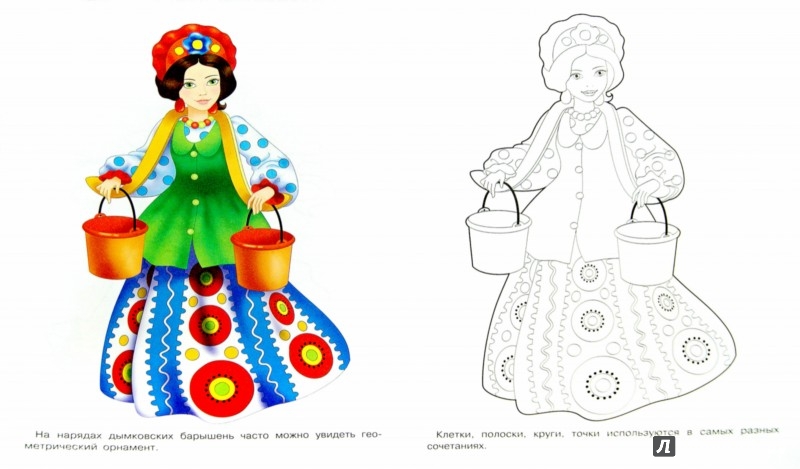 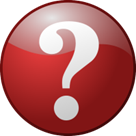 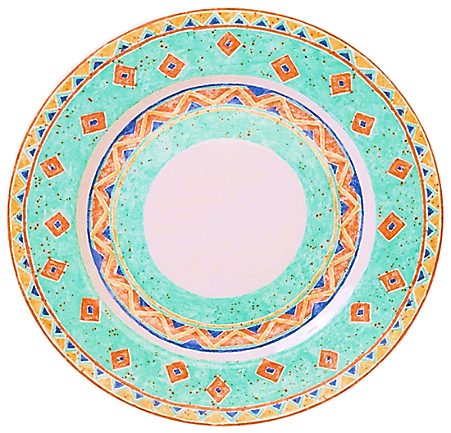 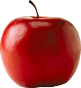 Ходят по двору ЧасыХвост невиданной красы.Ноги голенасты.До чего горласты.Солнце будят!
Петушок
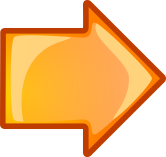 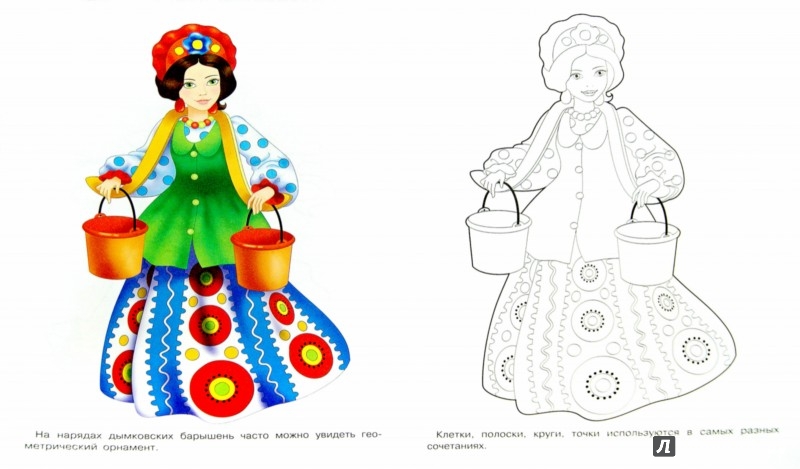 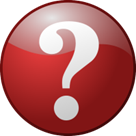 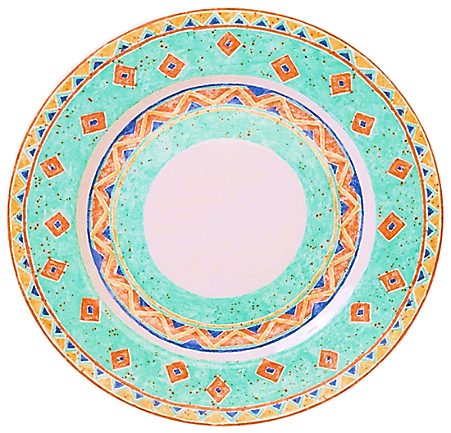 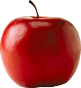 Есть у Савки пятачок, Два блинка и кренделек. Без шнурков на нем ботинки, А костюмчик из щетинки. 
Кто же это угадай?
Поросёнок
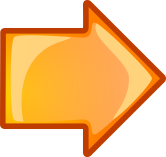 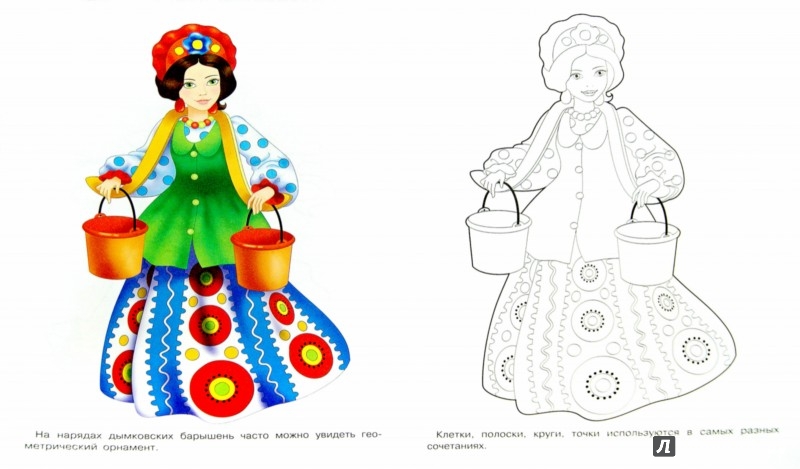 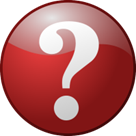 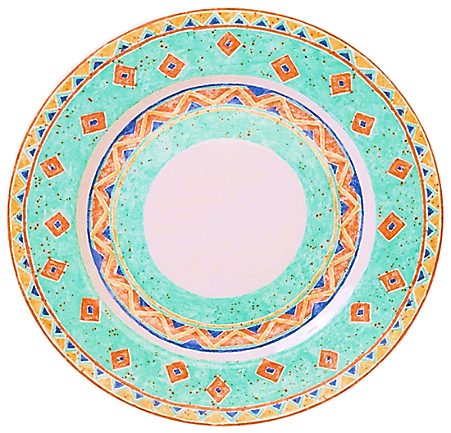 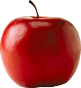 Любит сочные луга,Завитком его рога,Не жалеет лба в бою,Людям дарит шерсть свою.
Кто же это угадай?
Баран
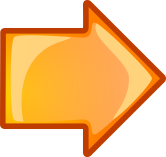 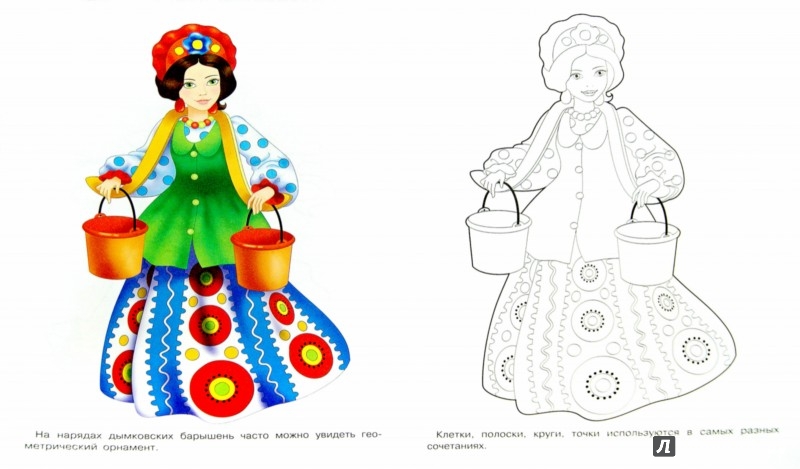 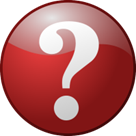 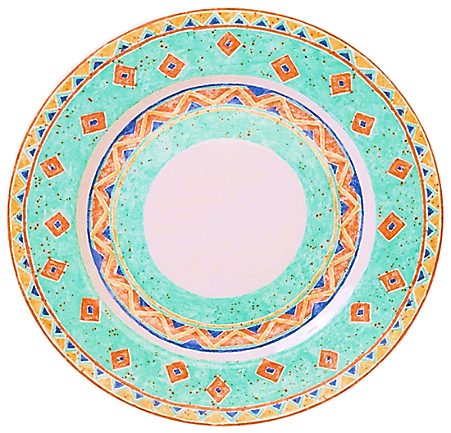 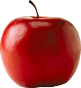 Сплю зимой и летом в будкеОчень, очень, очень чутко.Ни один воришко - ворНе войдёт ко мне во двор.
 Кто же это угадай?
Собака
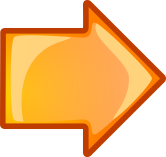 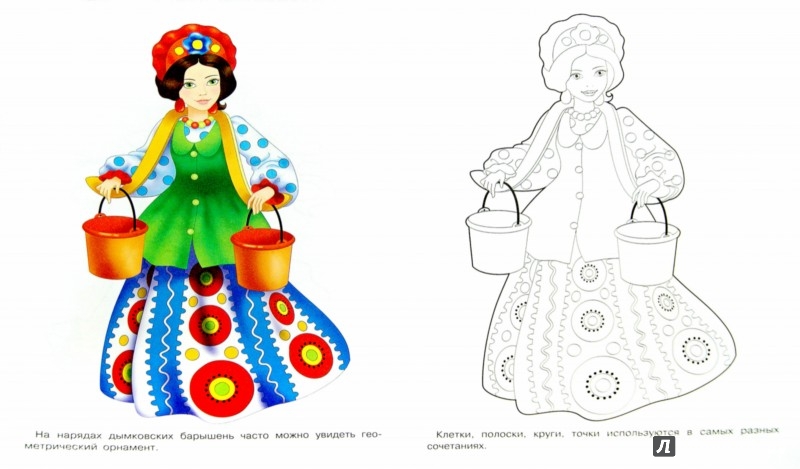 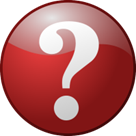 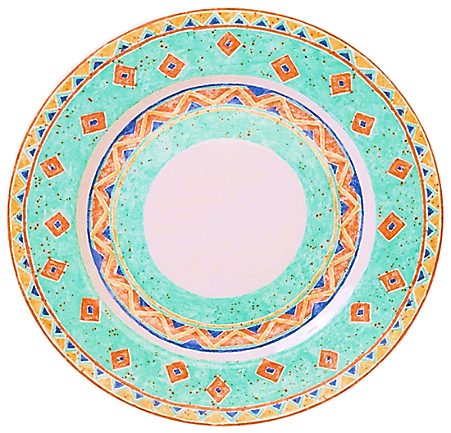 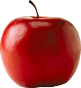 «М-е-е!»- Ребяток кто зовёт?Бородою кто трясёт?У кого витые рожкиИ как ягодки глаза?    Это к деткам по дорожкеПриближается…
Коза
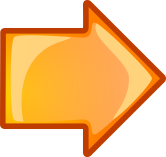 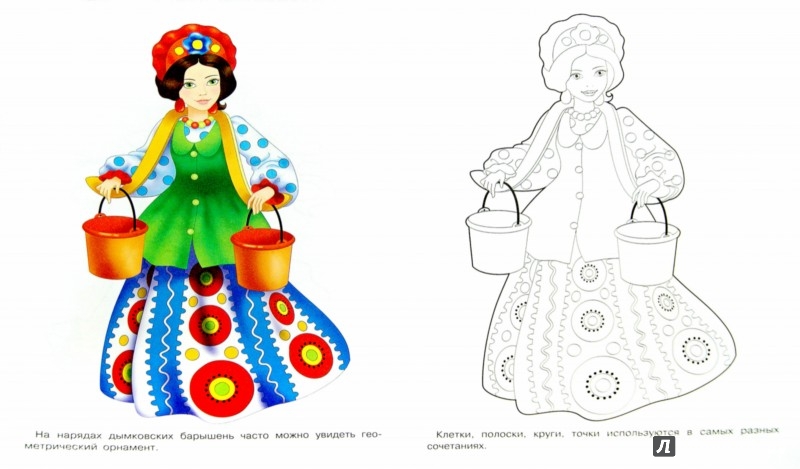 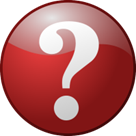 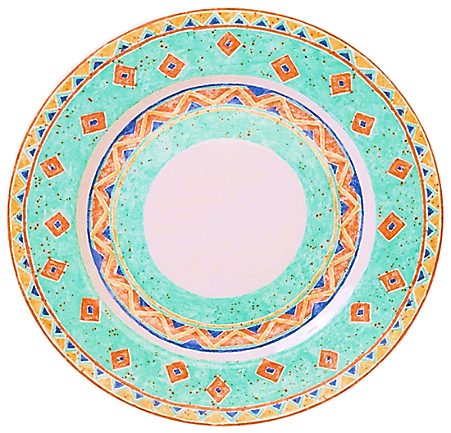 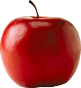 Вроде птица - не летает,Ходит, зерна собирает.
Курочка
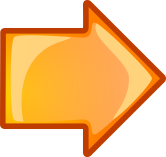 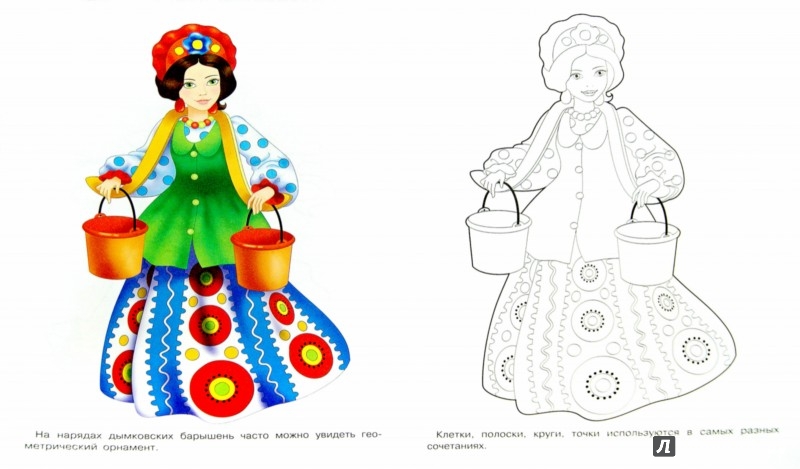 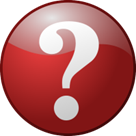 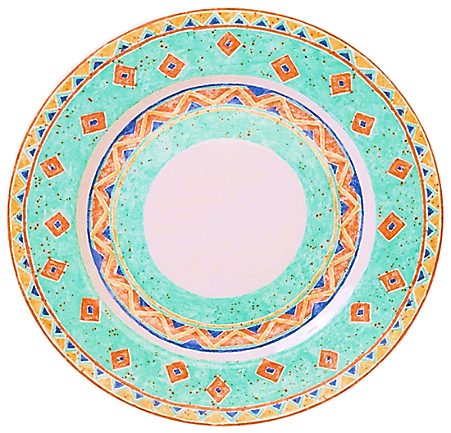 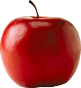 По лужку вразвалку бродит,Из воды сухим выходит.Носит красные ботинки,Дарит мягкие перинки.
Гусь
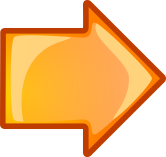 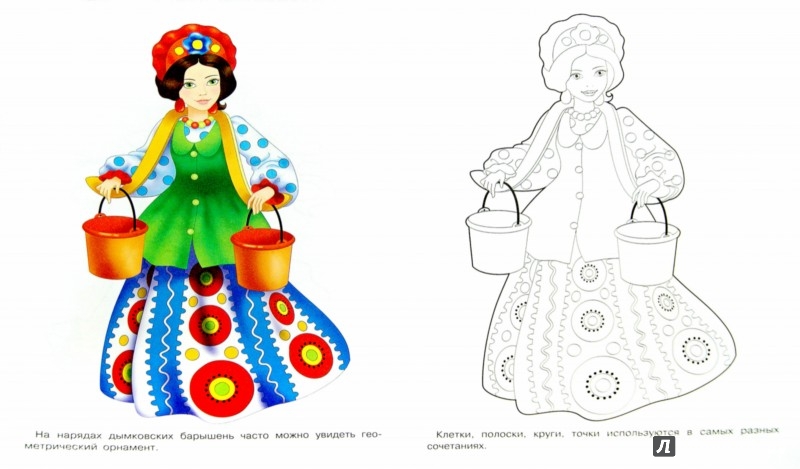 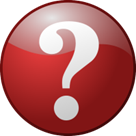 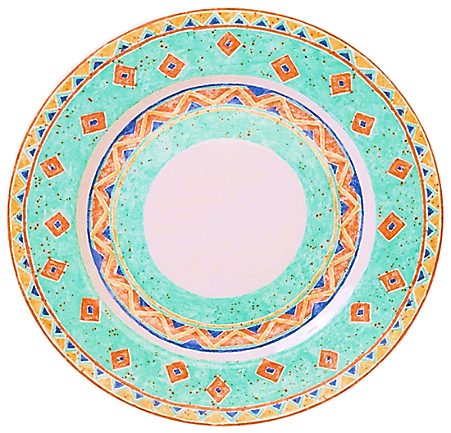 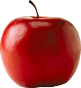 Пёстрая крякуша
Ловит лягушек,
Ходит вразвалочку,
Спотыкалочку.
Уточка
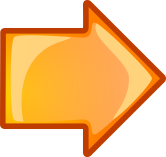 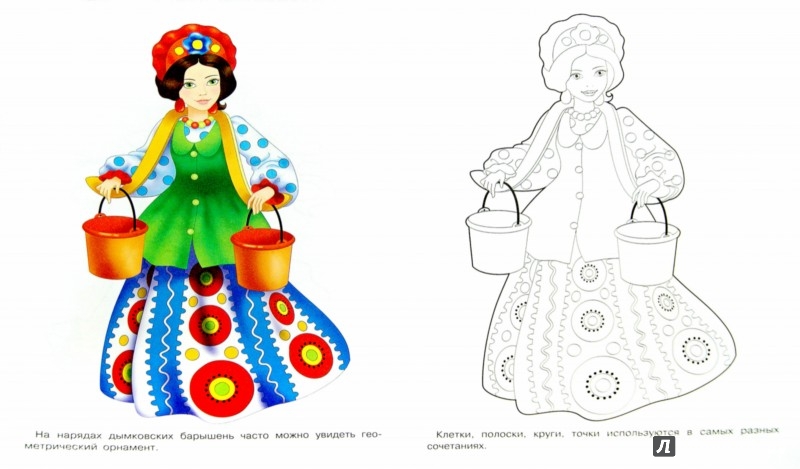 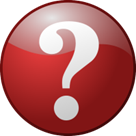 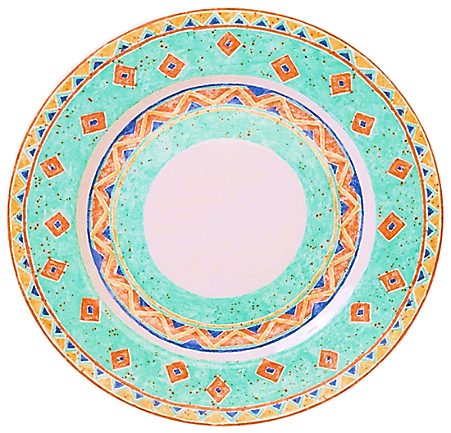 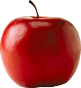 Не пахарь, не кузнец, не плотник,
А первый на селе работник.
Конь
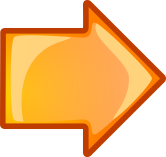 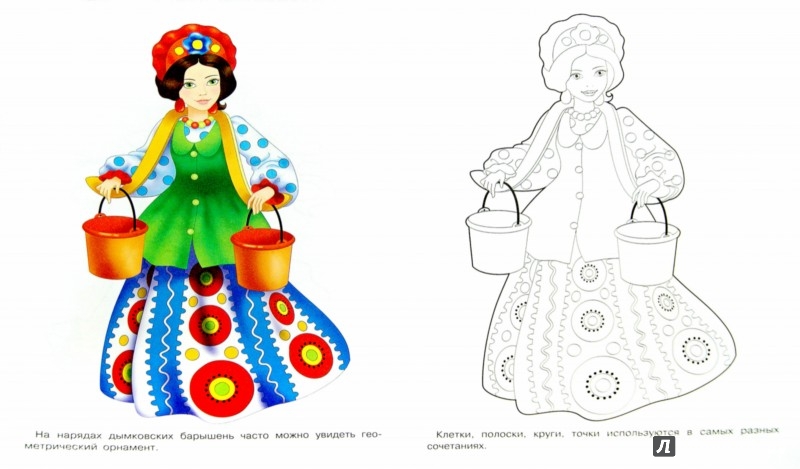 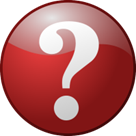 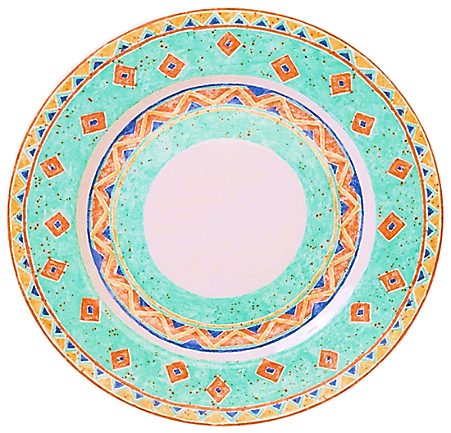 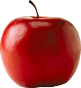 Словно царскую корону,
Носит он свои рога,
Ест лишайник, мох зелёный,
Любит снежные луга.
Олень